Муниципальное дошкольное образовательное учреждение 
Центр развития ребенка – детский сад №1
Взаимодействие ДОУ  с семьями воспитанников
Воспитывает все: люди, вещи, явления, 
но прежде всего и дольше всего —люди. 
Из них на первом месте  —родители и педагоги. 
                                                                                               Макаренко А. С.
Основные принципы реализации  взаимодействия семьи и ДОУ
Партнерство родителей и педагогов в воспитании и обучении детей;
Единое понимание педагогами и родителями целей и задач воспитания и обучения;
Помощь, уважение и доверие к ребенку со стороны родителей;
Знание педагогами и родителями воспитательных возможностей коллектива и семьи, максимальное использование воспитательного потенциала в совместной работе с детьми;
Постоянный анализ процесса взаимодействия семьи и ДОУ, его промежуточных  и конечных результатов.
Направления работы по взаимодействию с семьями воспитанников
Основные задачи педагогического коллектива в работе с родителями
Изучение семьи с помощью «Паспорта семьи»;
Привлечение родителей к активному участию в деятельности ДОУ;
Изучение семейного опыта воспитания и обучения детей;
Просвещение родителей в области педагоги и детской психологии;
Работа по повышению правовой и педагогической культуры родителей.
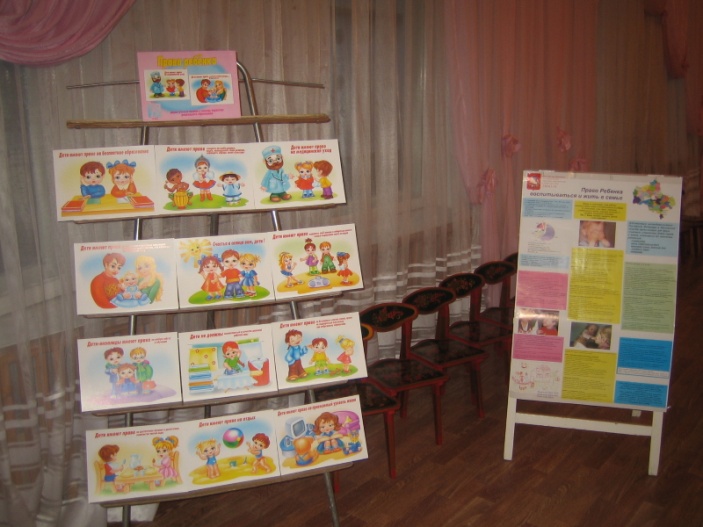 Формы работы педагога ДОУ с родителями
Пропаганда педагогическихзнаний в ДОУ
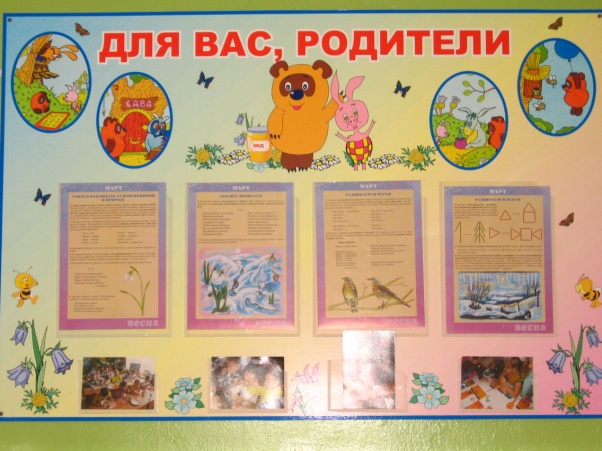 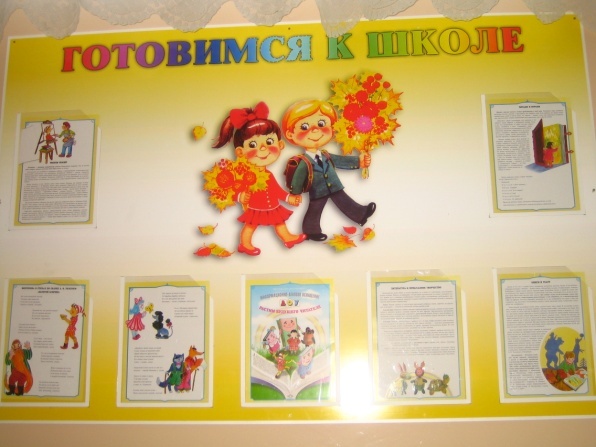 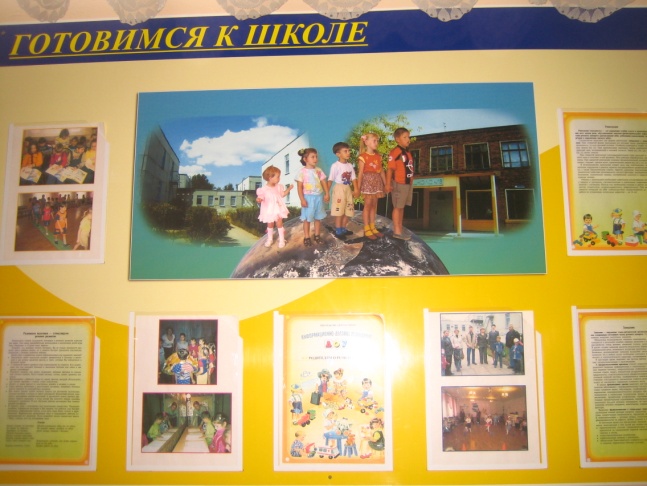 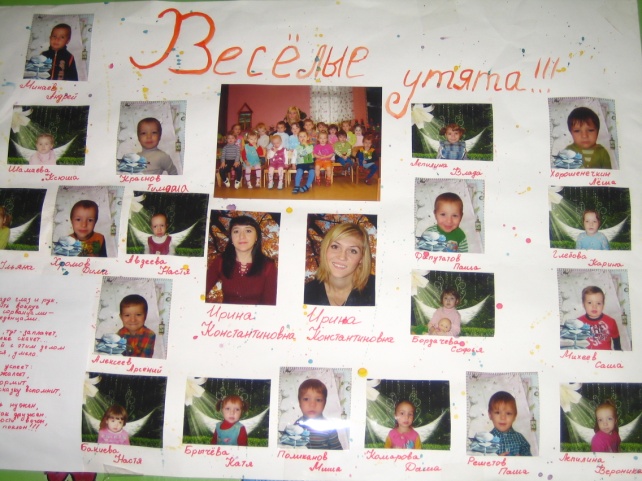 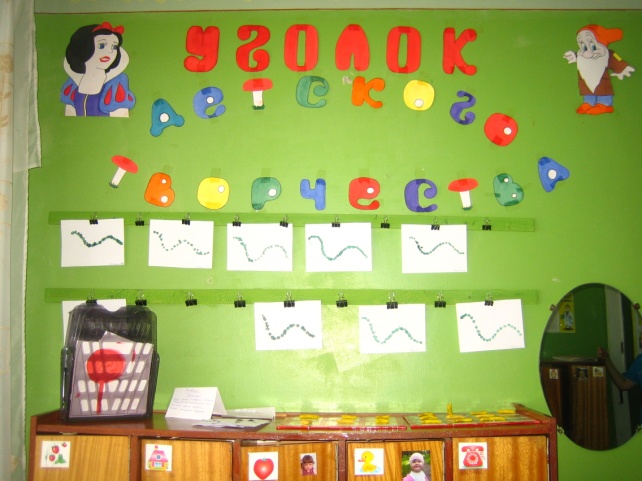 Структурно-функциональная модель взаимодействия  ДОУ и семьи
Информационно-аналитический блок
Практический блок
Контрольно-оценочный блок
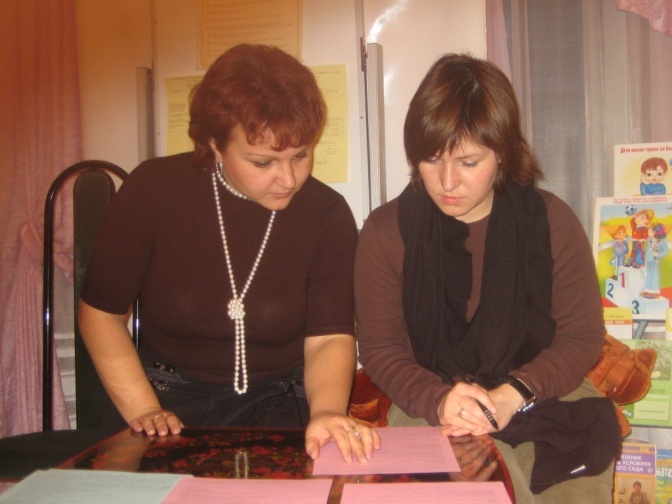 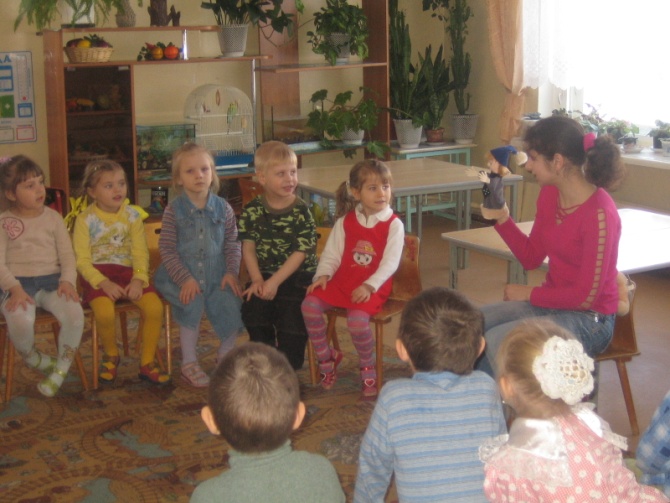 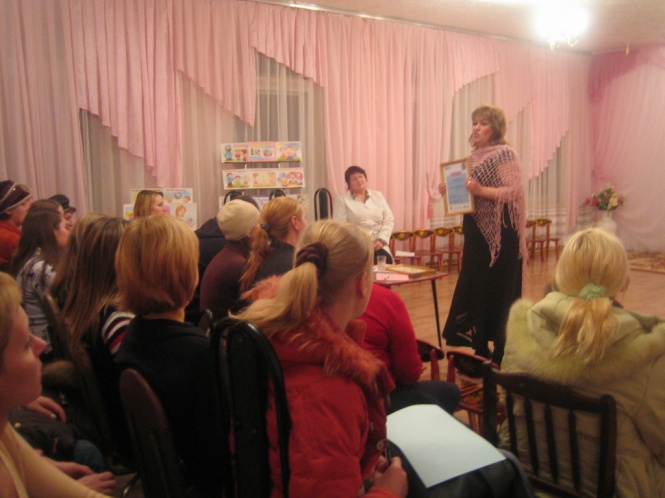 Информационно-аналитический блок
Основная задача  педагога -  создание условий для ситуативно-делового, личностно-ориентированного общения с родителями на основе общего дела 
Формы работы:
   - просвещение родителей,
   - организация продуктивного общения.
 Методы работы:
   - опрос, 
   - анкетирование, 
   - патронаж, 
   - интервьюирование, 
   - наблюдение, 
   - изучение медицинских карт.
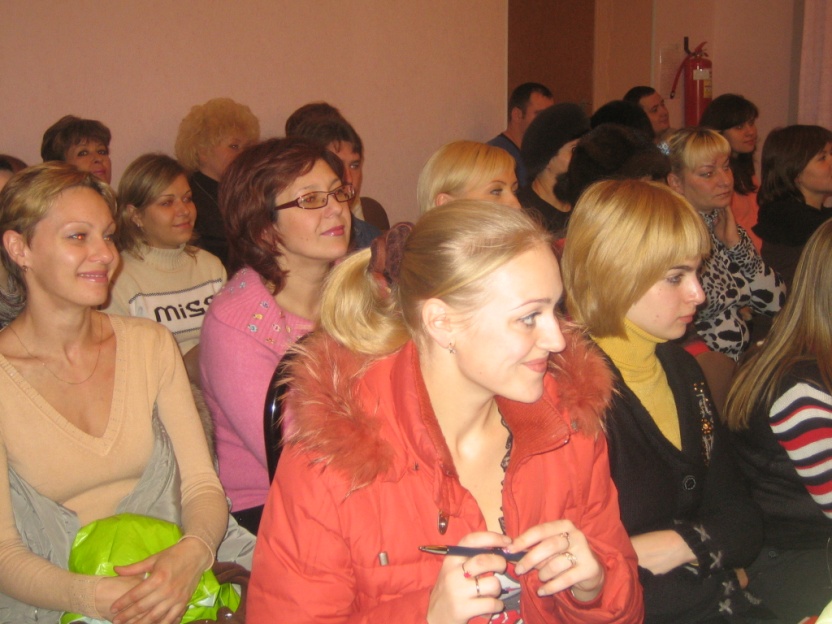 Практический блок
Основная задача  родителя - решение конкретных задач, которые связаны со здоровьем детей и их развитием. 
Формы работы:
  - практические занятия  (взрослый-взрослый, взрослый – ребенок, ребенок – ребенок),
  - игровые тренинги,
  - семинары – практикумы.
Методы работы:
  - проигрывание моделированных 
    ситуаций,
  - взаимодействие,
  - сотрудничество.
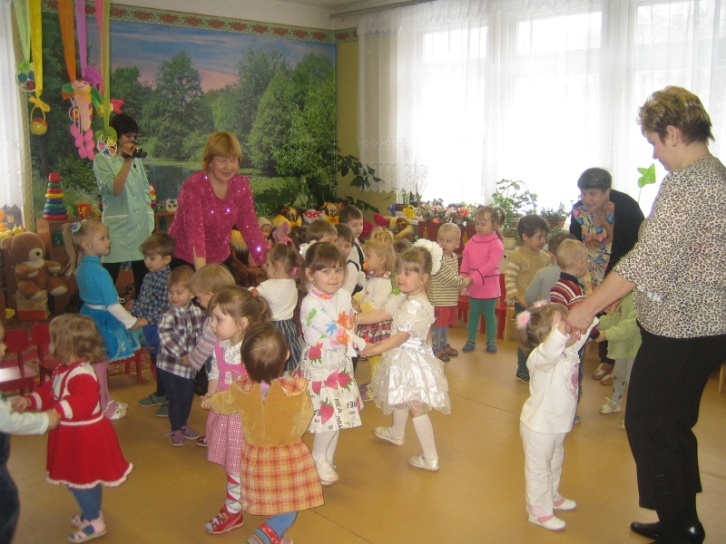 Контрольно – оценочный блок
Основная задача -количественный и качественный анализ эффективности мероприятий, которые проводились педагогами дошкольного учреждения. 
Формы работы:
    - родительские собрания
    - родительская конференция
Методы работы:
    - повторная диагностика, опрос, наблюдения, 
    - книги отзывов, 
    - оценочные листы, 
    - собеседование с детьми, 
    - самоанализ педагогов, учет 
      активности родителей и т.п.
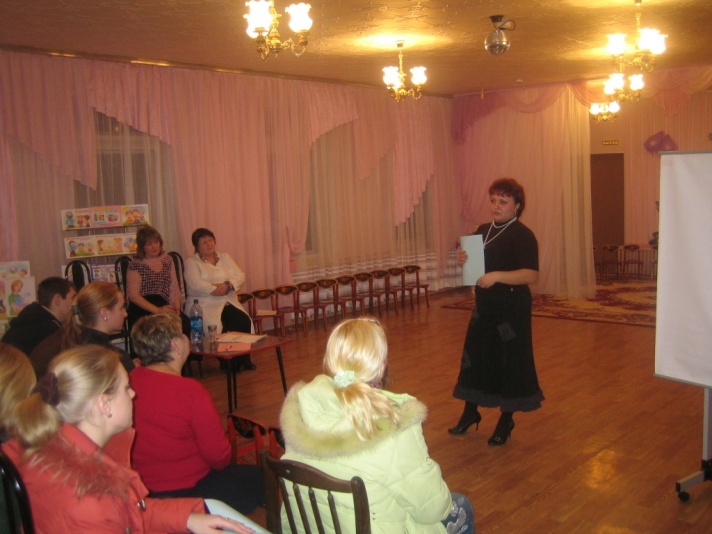 Методы рефлексии воспитательных приемов
Заключение
Использование структурно-функциональной модели взаимодействия  ДОУ и  семьи по вопросам развития ребенка, состоящей из информационно-аналитического, практического и контрольно-оценочного блоков, позволяет наиболее эффективно использовать нетрадиционные формы взаимодействия ДОУ с семьей.
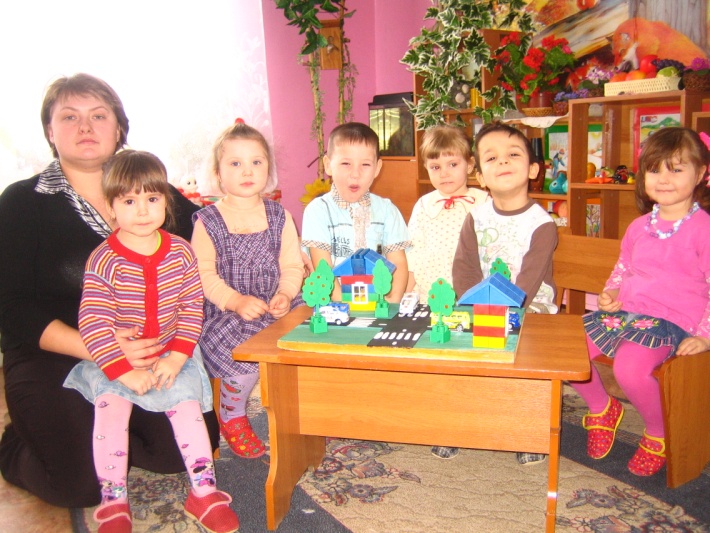 Спасибо за внимание!